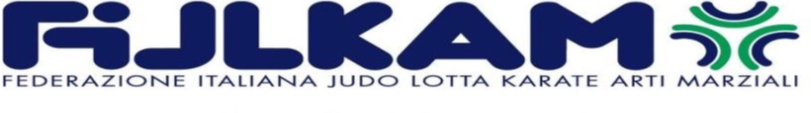 Metodologia dell’Allenamento specifica parte 2Capacità motorie:le capacità coordinativeProf.ssa Letizia Fioravanti  Rev.: 2024
- U.D. 1.1.3.3 -Capacità motorie: le capacità coordinative


Definizione di capacità coordinative
Le capacità coordinative generali
Le capacità coordinative speciali
2
Definizione di capacità coordinative
Coordinare significa ordinare le fasi del programma motorio
Si definiscono come le capacità di 
 Organizzare 
 Controllare e 
 Trasformare 
il movimento in vista di un determinato obiettivo.
3
Letizia Fioravanti
Capacità coordinative
Hanno la base della loro funzionalità nell'organizzazione dei processi
del sistema nervoso, in prima analisi del sistema senso-motorio.
La loro origine è insita nelle capacità senso-percettive che sono i prerequisiti che permettono 
 l’apprendimento, 
 il controllo e 
 l’adattamento alle varie situazioni dei movimenti, determinando in un soggetto la coordinazione motoria.
4
Letizia Fioravanti
Tipologie di coordinazione
Tutte le informazioni interne ed esterne che giungono al 
cervello vengono recepite, memorizzate ed elaborate in 
modo che venga poi espressa la “risposta” migliore per 
risolvere il problema presentato
Esistono tre tipi di coordinazione motoria:
Coordinazione automatica
Coordinazione riflessa
Coordinazione volontaria
5
Letizia Fioravanti
Coordinazione automatica
E’ quella che ci permette di agire quasi senza bisogno di pensare, perché i gesti che dobbiamo compiere sono diventati talmente abituali che sfuggono alla volontà, come camminare, correre, scrivere
Un presupposto importante per mettere l'atleta di uno sport di combattimento in grado di agire rapidamente e con sicurezza, è l'automatizzazione di componenti dell'azione di gara, soprattutto per quanto riguarda la soluzione motoria, ma anche la fase di preparazione dell'esecuzione dell'azione.
6
Letizia Fioravanti
Coordinazione riflessa
E’ la depositaria di tutti quei movimenti che il corpo esegue senza alcuna partecipazione della volontà.
Normalmente viene definito “istinto”: è l’azione che ci fa bruscamente evitare un pericolo improvviso, come quando un colpo sta per arrivarci sul viso e, anche senza vederlo, ci proteggiamo con le mani e incurviamo il busto per evitarlo. L’arco riflesso ha origine direttamente dal midollo spinale.
7
Letizia Fioravanti
Coordinazione volontaria
E’ la capacità coordinativa che viene espressa in presenza di situazioni particolarmente complesse o improvvise, che esigono soluzioni rapide. 
Per effettuare i gesti necessari il cervello, in tempi brevissimi, comanda l’esecuzione delle azioni più efficaci e maggiormente rispondenti alle esigenze della situazione da affrontare.
Molto spesso il cervello utilizza modelli di comportamento standard  o gli schemi motori che ha immagazzinato nella “memoria motoria” e li adatta quel momento dando la risposta più utile tra quelle elaborate
8
Letizia Fioravanti
La coordinazione inter segmentaria
E’ la capacità di coordinare fra loro i movimenti di singole parti del corpo.
Si definisce:
omologa se prevede il movimento contemporaneo degli arti
       superiori di quelli inferiori, dell’arto superiore e inferiore dello stesso lato;
crociata se all’azione di un arto superiore corrisponde l’intervento
       dell’arto inferiore opposto (per esempio quando si cammina);
associata quando i movimenti delle singole parti del corpo avvengono sullo stesso piano, nella medesima direzione e con lo stesso ritmo;
dissociata quando i movimenti avvengono su piani o direzioni diverse e/o con ritmi differenti.
9
Letizia Fioravanti
Su cosa si basano?
Operazioni svolte dagli Analizzatori.
Assunzione ed elaborazione delle informazioni. 
Controllo dell’esecuzione dei movimenti.
10
Letizia Fioravanti
Le capacità coordinative
LE CAPACITA’ COORDINATIVE SI DIVIDONO IN:
Cap.
SPECIALI
Cap. GENERALI
Cap. di apprendimento motorio
Cap. di trasformazione del movimento
Cap. di equilibrio
Cap. di coordinazione oculo-muscolare
Cap. di differenziazione cinestetica
Cap. di anticipazione
Cap. di direzione e controllo
Cap. di orientamento spazio-temporale
Cap. di accoppiamento e combinazione dei movimenti
Cap. di memorizzazione
Cap. di adattamento e controllo
Cap. di fantasia motoria
Cap. di ritmo
Cap. di reazione
11
Letizia Fioravanti
LE CAPACITA’COORDINATIVE GENERALI
Apprendimento motorio consente di imparare movimenti nuovi o fasi di essi, e di strutturarli per mezzo della ripetizione.
Direzione e controllo consente di dirigere e regolare il gesto secondo lo scopo prefisso, per raggiungere l’obiettivo programmato.
Adattamento e trasformazione del gesto che, permette di modificare l’azione in atto secondo le necessità dettate dall’esterno, senza modificare il risultato
12
Letizia Fioravanti
.
Inizio e prosecuzioneprogramma di allenamento
13
Letizia Fioravanti
.
Inizio e prosecuzioneprogramma di allenamento
14
Letizia Fioravanti
.
LE CAPACITA’ COORDINATIVE GENERALIApprendimento motorio
Capacità di apprendere nuovi movimenti
che vengono stabilizzati tramite continue esercitazioni e che devono poi essere integrati nelle Mappe Cognitive.
Mappa Cognitiva: Rappresentazione mentale elaborata da un organismo in riferimento a un ambiente fisico (lo spazio tridimensionale) o anche simbolico (un insieme di conoscenze), che permette all’organismo stesso di pianificare le proprie azioni in quell’ambiente. 
Il concetto di m. c. fu introdotto in psicologia sperimentale da Edward C. Tolman nei primi decenni del 20° sec.: un ratto impara a localizzare la propria posizione in un labirinto in rapporto all’uscita e ad altri indici di orientamento presenti nell’apparato o nell’ambiente in cui questo è posto: così, per es., la via di fuga può essere ritrovata in base a tracce olfattive depositate dall’animale nel corso di precedenti esplorazioni, oppure in base alla posizione di una porzione del labirinto rispetto alla forma della stanza, alla posizione di suppellettili, ecc.
 Dizionario Di medicina (2010)
15
Letizia Fioravanti
.
LE CAPACITA’ COORDINATIVE GENERALIDirezione e controllo
Capacità di controllare il movimento, durante l’esecuzione, secondo un obiettivo e un programma di lavoro prefissato
ovvero
raggiungere esattamente il risultato programmato del movimento o dell’esercizio.
16
Letizia Fioravanti
LE CAPACITA’ COORDINATIVE GENERALI Adattamento e trasformazione
Capacità di modificare il proprio programma motorio, adattandolo ad un’improvvisa nuova situazione, senza compromettere il risultato previsto, 
quindi
interruzione del movimento di risposta programmato con una prosecuzione che adotti altri schemi e programmi motori ugualmente efficaci.
17
Letizia Fioravanti
LE CAPACITA’COORDINATIVE SPECIALI
Riflettono l'abilità di compiere vari movimenti senza difetti con elevata velocità e precisione. 
Più che identificarle come una sotto area delle capacità coordinative generali, possiamo riferirci alle capacità coordinative speciali come alle componenti elementari delle capacità coordinative generali, delle quali sarà necessario "dosare" il quantitativo a seconda del compito  motorio richiesto. Allo stesso tempo esse sono e restano dipendenti dalle capacità coordinative generali.
18
Letizia Fioravanti
Le capacitàcoordinative speciali
Equilibrio mantenere il corpo in postura d’equilibrio
Differenziazione cinestetica del movimento (Quanto forte? Quanto rapido?)
Accoppiamento e combinazione di schemi motori (es. corsa + salto)
Reazione  reagire a stimoli eseguendo azioni motorie adeguate
Coordinazione oculo-muscolare   spostare il corpo per evitare un colpo
Orientamento  gestire la posizione e il movimento del corpo nello spazio
Ritmizzazione  organizzare cronologicamente le contrazioni muscolari
Trasformazione di un movimento  riorganizzare un movimento già in azione
Anticipazione  data dall’esperienza
Capacità di memorizzazione ripetizione mentale del gesto
Capacità di fantasia motoria trovare nuove soluzioni a situazioni inconsuete
19
Letizia Fioravanti
Le capacità coordinative speciali Capacità di equilibrio
Consente di mantenere in equilibrio il corpo o di recuperare la posizione desiderata dopo ampie sollecitazioni o spostamenti. 
Non esiste movimento in cui non sia coinvolto l’equilibrio per questa ragione qualunque esercitazione motoria implica in qualche misura anche lo sviluppo di questa capacità. E’ il risultato dell’adattamento neuro-motorio alle necessità della posizione eretta e dipende dall’insieme delle reazioni tonico-posturali alla forza di gravità. Si parla di equilibrio:
STATICO:  quando il corpo è fermo
DINAMICO:  quando è in movimento (camminare correre )
DI VOLO:  quando il corpo non è in appoggio né a terra né su un attrezzo
20
Letizia Fioravanti
.
Le capacità coordinative speciali Capacità di equilibrio
I riflessi dell’equilibrio sono determinati dalle informazioni provenienti da tre fonti sensitive:
 sensazioni plantari (tattili) 
 propriocettive e 
 vestibolari (legate alla posizione del capo).
 L’uso del canale visivo rafforza l’equilibrio.
Gli analizzatori inviano continui messaggi al S.N.C. che comanda azioni compensative degli stimoli ricevuti dall’esterno permettendo al busto e agli arti movimenti efficaci.
21
Letizia Fioravanti
Le capacità coordinative speciali Capacità di differenziazione cinestetica
Permette di realizzare, in modo finemente differenziato, i parametri dinamici temporali e spaziali del movimento sulla base della percezione dettagliata del tempo, dello spazio e delle forze proponendo
risposte motorie efficaci e metabolicamente economiche quindi efficienti. 
Ci permette di controllare l’intensità e l’adattamento a tensioni diverse come ad esempio sugli sci.
22
Letizia Fioravanti
Le capacità coordinative speciali Capacità di differenziazione cinestetica
Da cosa dipende?

Dalle informazioni cinestesiche.
Dalla percezione spazio temporale.
Dal confronto tra movimento eseguito e dalla sua rappresentazione mentale.
23
Letizia Fioravanti
Le capacità coordinative specialiAccoppiamento e combinazione di schemi motori
Permette di collegare tra loro le abilita’ motorie automatizzate per la realizzazione di un gesto motorio finalizzato

Es: gioco del calcio in cui, durante una gara un giocatore è chiamato ad eseguire più
movimenti (corsa con la palla, passaggio, corsa senza palla, scivolata, cammino)
24
Letizia Fioravanti
.
Le capacità coordinative speciali Capacità di reazione
Permette di rispondere agli stimoli di un segnale, con azioni motorie adeguate e il piu’ rapide possibile. 
 E’ semplice quando il segnale previsto è conosciuto e la risposta è già strutturata (es. come avviene alla partenza di una gara).
 E’ invece complessa se lo stimolo e’ sconosciuto ed imprevedibile (es. traiettoria deviata all’ultimo istante).
25
Letizia Fioravanti
Le capacità coordinative specialiCoordinazione oculo-muscolare
Permette di adattare la motricità alle condizioni dello spazio circostante in condizioni statiche o in movimento. Presuppone lo sviluppo dell’attenzione visiva e della rapidità di reazione.
Ci permette di regolare i nostri gesti nelle combinazioni occhio-piede (tecniche di calcio con avversario) e occhio-mano (mirare per colpire l’avversario)

Es: camminare o correre in mezzo a piccoli attrezzi sparsi senza toccarli.
26
Letizia Fioravanti
.
Le capacità coordinative speciali Orientamento Spazio Temporale
E’ la capacità di determinare la posizione dei segmenti e del corpo nello spazio e di modificare i movimenti in relazione ad oggetti fissi (slalom) o in movimento (sport di contatto).
Consente di modificare la posizione e il movimento del corpo nello spazio e nel tempo in riferimento ad un campo di azione definito.
27
Letizia Fioravanti
.
Le capacità coordinative speciali Capacità di ritmo
E’ la capacità che permette di organizzare i movimenti in maniera che l’azione risulti più fluida ed armoniosa possibile, ciò è dato da un corretto dosaggio di tempi ed intensità ciascun movimento.
In questa capacità rientra il
tempismo esecutivo
che è l’abilità di fare le cose nel momento adatto e nello spazio giusto.
28
Letizia Fioravanti
.
Le capacità coordinative speciali Cap. di trasformazione del movimento
Rende possibile adattare o trasformare il programma motorio della propria azione in base a mutamenti della situazione improvvisi e del tutto inattesi quindi imprevedibili.
E’ collegata alle capacità di orientamento e reazione.
29
Letizia Fioravanti
Le capacità coordinative speciali Capacità di anticipazione
Processo che permette di prevedere lo sviluppo di un’azione e programmare di conseguenza gli sviluppi successivi con la propria azione. 
E’ determinata dalle funzioni cognitive e dal vissuto (esperienza), ed è la capacità di leggere la giocata avversaria, o del compagno, dai dati in nostro possesso (conoscenza diretta): postura del suo corpo, movimenti dei compagni e/o avversari, fattori ambientali ecc.
30
Letizia Fioravanti
Le capacità coordinative speciali Capacità di memorizzazione
Consiste in un’esercitazione mentale del gesto atletico, volta a reiterare idealmente un’azione o una serie di azioni con lo scopo di
percepire, anticipare, correggere, prima ancora dell’esecuzione vera e propria, possibili errori.
31
Letizia Fioravanti
Le capacità coordinative speciali Capacità di fantasia motoria
E’ la capacità di trovare soluzioni ad una situazione inconsueta in forma originale e creativa.
Per il suo sviluppo è necessario un grande bagaglio di esperienze di movimento.
32
Letizia Fioravanti
o.
Fasi sensibili per lo sviluppo delle capacità coordinative
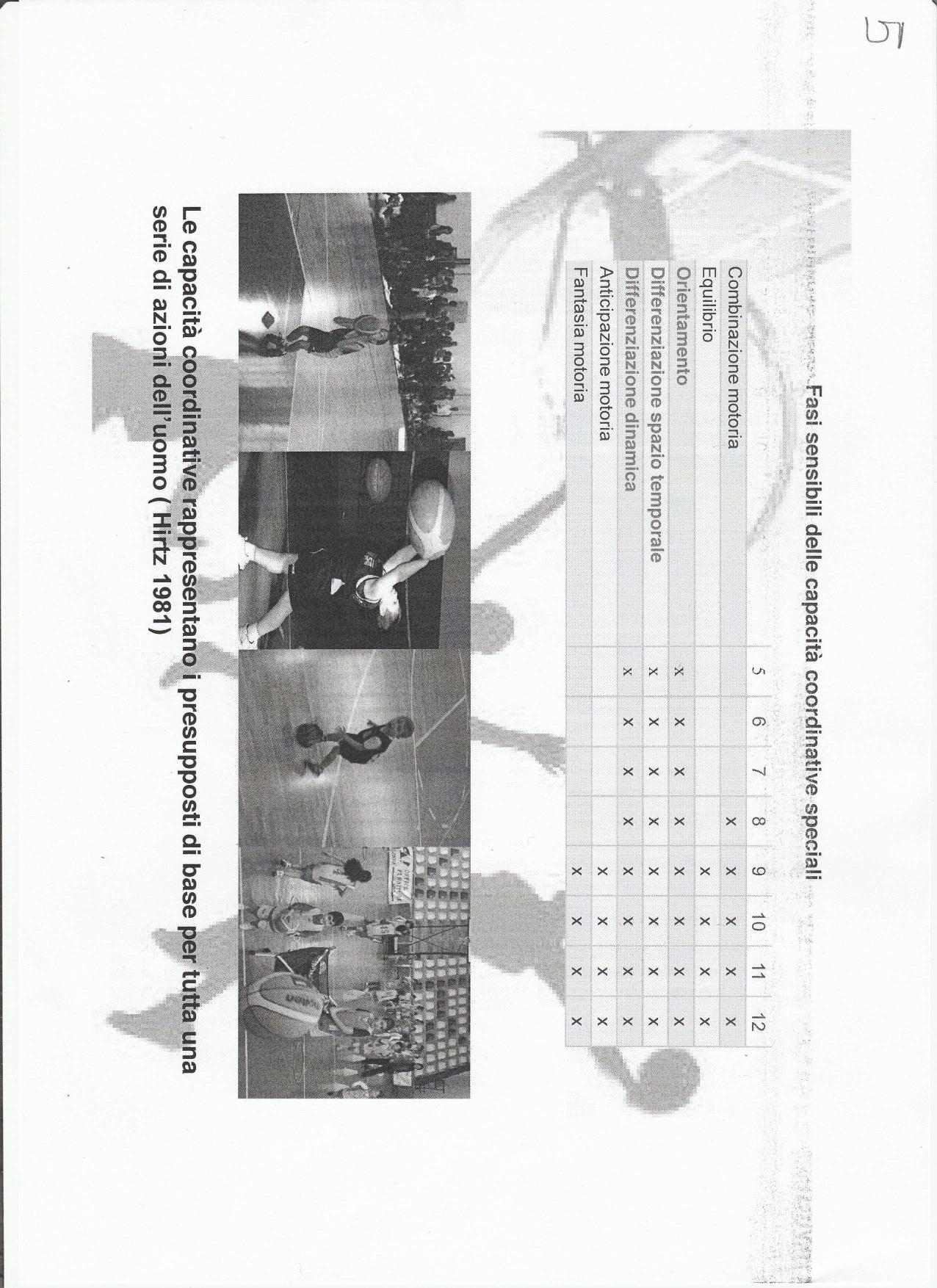 Il periodo migliore per sviluppare le Capacità Coordinative
è fra gli 8 e gli 12 anni (fase sensibile).
33
Letizia Fioravanti
Conclusioni
Una buona coordinazione motoria nasce:
da uno schema corporeo (rappresentazione mentale del nostro corpo) ben strutturato;
dal possesso di differenti schemi motori di base. Vengono definiti "di base" perché sono strade d'attivazione neuro/motoria geneticamente prestabilite, proprie della specie umana necessarie alla sua sopravvivenza ed innate (Camminare, Correre, Saltare, Lanciare ed Afferrare). Rappresentano dunque le unità di base dei movimenti umani, e di fatto rappresentano i movimenti fondamentali su cui si costruiscono tutti i futuri apprendimenti motori. Tutta la motricità e tutte le successive attività di tipo sportivo sono infatti costituite da questi elementi;
da analizzatori che funzionano bene (sensi e percezioni).
34
Letizia Fioravanti
.